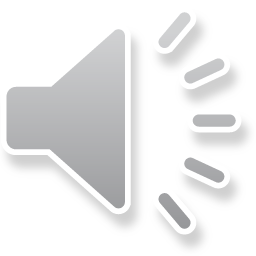 2
Samråd - val av lokaliseringsalternativ
Väg 288 Gimo-Börstil
Korridor rosa
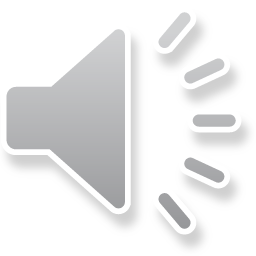 3
2020-06-03
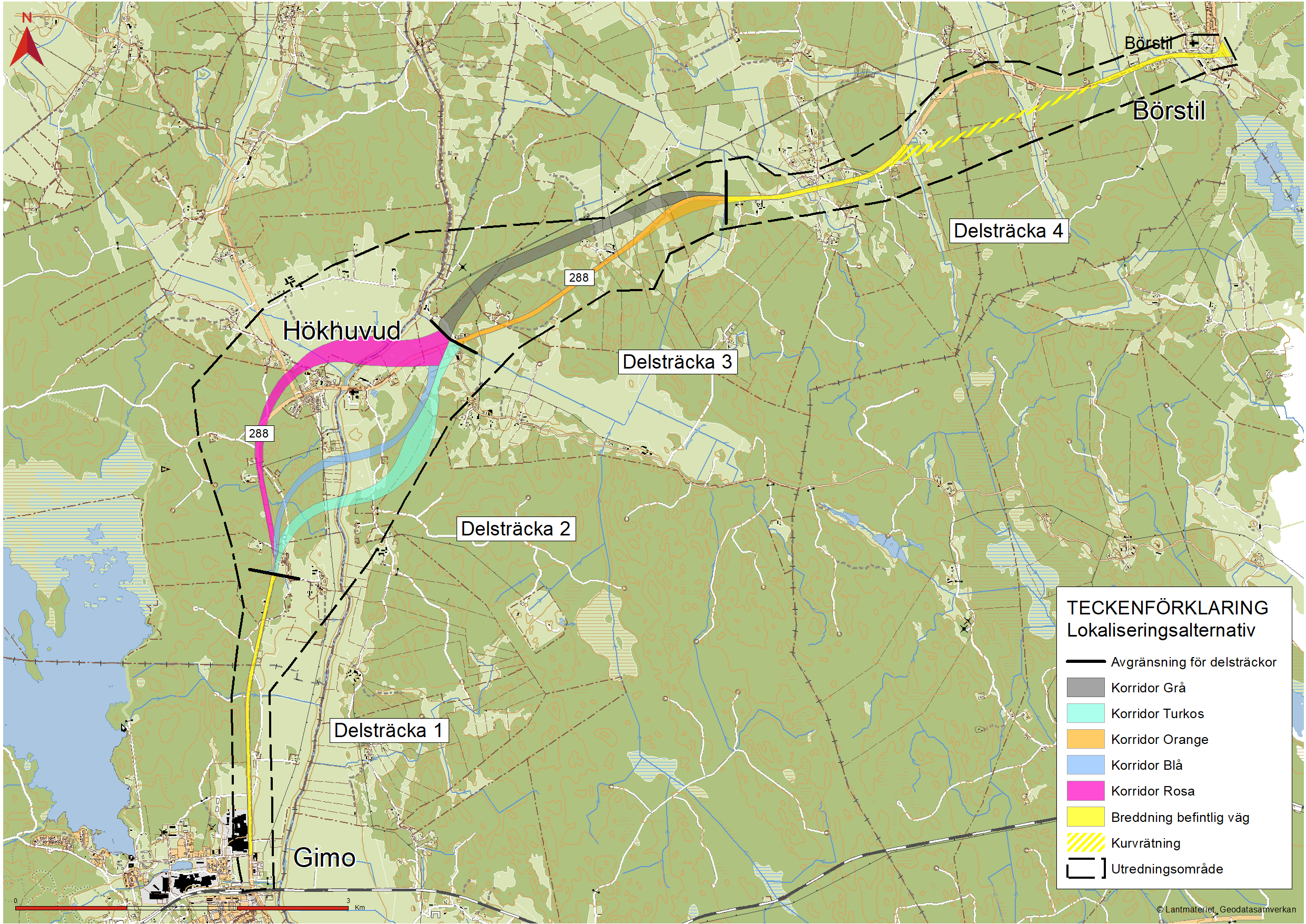 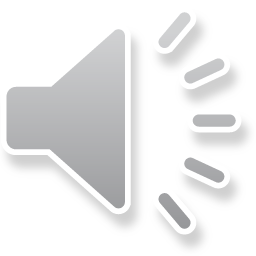 [Speaker Notes: Info hela vägens dragning
Uppdelad i 4 vägsträckor för att underlätta hantering och förståelse för projektet
Delsträcka 2 och 3 är de sträckor där alternativa dragningar (korridorer) har studerats]
4
2020-06-03
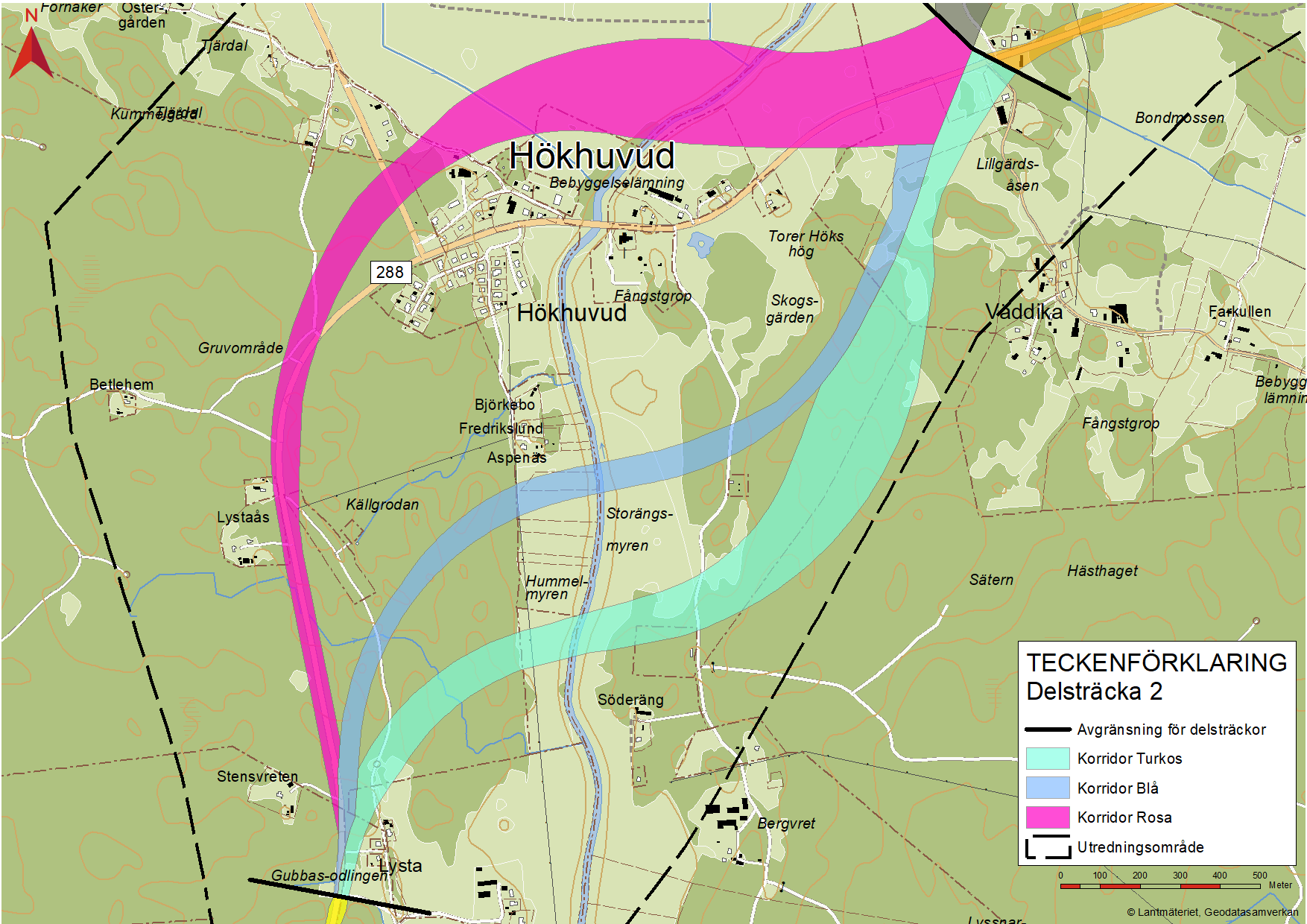 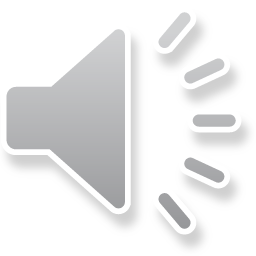 [Speaker Notes: Denna presentation berör Korridor Rosa inom delsträcka 2. Korridor rosa är endast jämförbar med korridorerna blå och turkos i samrådshandlingen.]
5
2020-06-03
Lysta – Väddika/Skomakarmyren
Sträcker sig genom majoriteten jordbruksmark
Korsar Olandsån norr om Hökhuvud
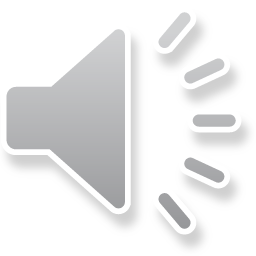 [Speaker Notes: Korridor Rosa är det nordliga alternativet inom delsträcka 2. Korridoren börjar vid Lysta och innebär att befintliga väg 288  breddas fram till strax före Hökhuvud. Därefter går den i ny sträckning norr om Hökhuvud, korsar Olandsån och slutar vid anslutningsvägen mot Väddika/strax för Skomakarmyren. Den nya mark som tas i anspråk är främst jordbruksmark.]
6
2020-06-03
Minst påverkan på natur- och kulturmiljövärden 
Utnyttjar längre sträcka av befintlig väg 
Minst bullerpåverkan i tidigare ostörda områden
Mindre god väggeometri (kurvradier) 
Färre/kortare omkörningssträckor 
Förstärkningsåtgärder krävs längs en stor del av sträckan då korridoren går i stor del på åkermark utgörande av lera. 
Ianspråktar störst areal av aktivt brukad jordbruksmark  
Skapar avskärande bankar i ett annars öppet, flackt jordbrukslandskap
Påverkar flera markavvattningsföretag 
Korsar grundvattentäkt 
Stort område som översvämmas vid högsta vattennivå i Olandsån 
Sträckningen tangerar område med landskapsbildsskydd kring Hökhuvud kyrka samt Hökhuvud prästgård 
Fler bostäder som påverkas av buller 
Innebär flera korsningspunkter för oskyddade trafikanter
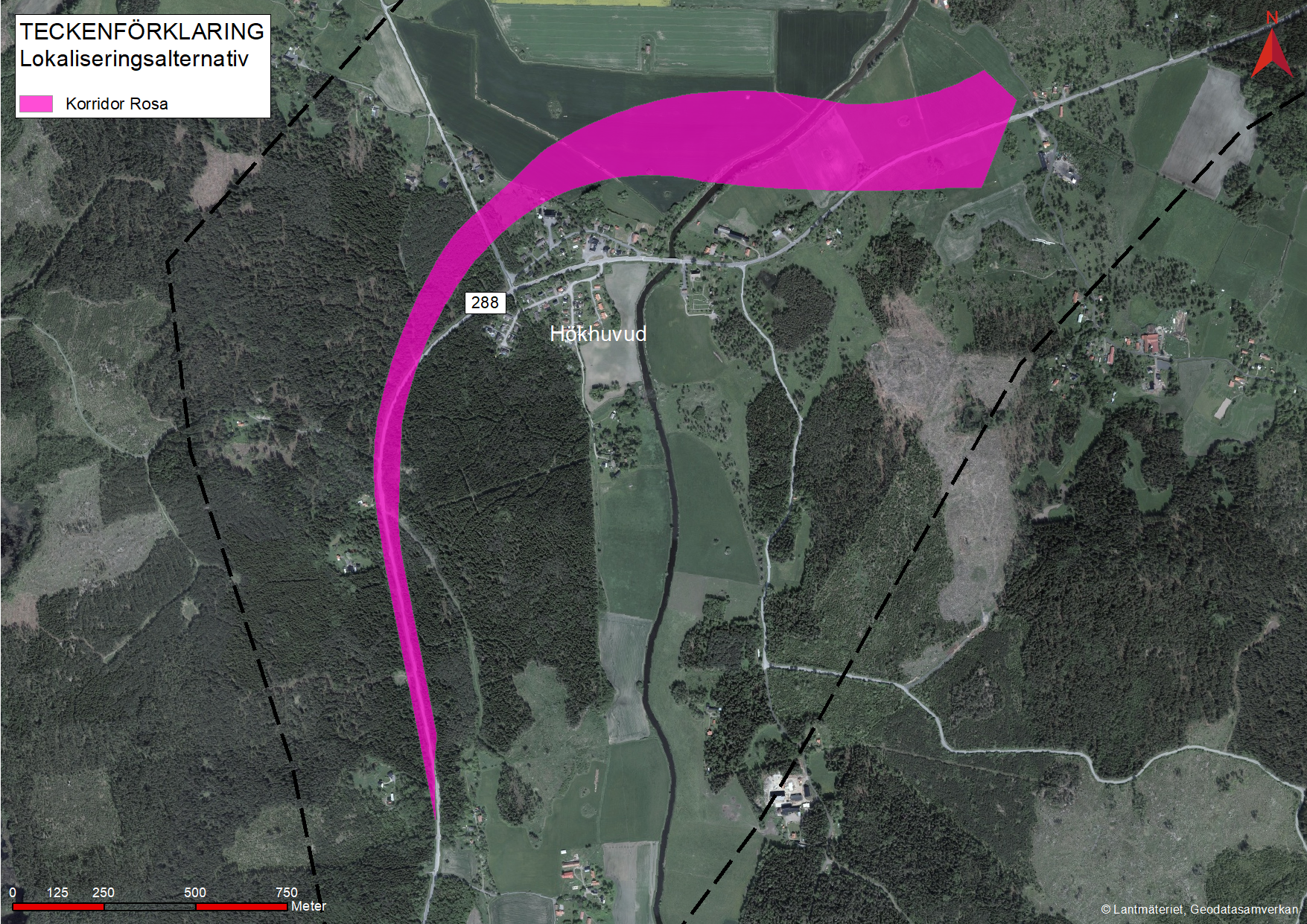 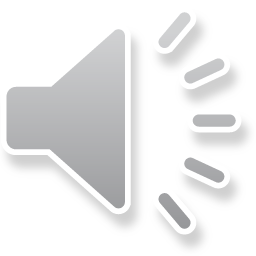 [Speaker Notes: Alla korridoralternativ har sina för- och nackdelar och den här utredningen har syftat till att hitta det korridoralternativ som sammantaget bedöms som lämpligast.
Här presenterar vi för- och nackdelar med korridor blå. 
Fördelarna är; 

Nackdelarna är;]
7
2020-06-03
Synpunkter
Lämna dina synpunkter senast den 1 juli 2020 via 
det digitala formuläret på
www.trafikverket.se/gimo-borstil 
skicka brev till:
TRV 2019/48564
Trafikverket, Ärendemottagningen, Box 810
781 28 Borlänge
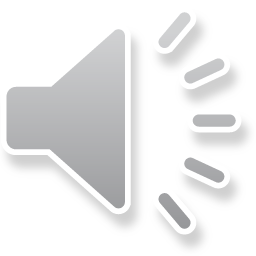 [Speaker Notes: Har du synpunkter på utredningen så kan du lämna dessa senast den 1 juli 2020.
Du kan använda det digitala formuläret på Trafikverkets hemsida eller skicka brev.]